Äußeres Erscheinungsbild am Arbeitsplatz – Tattoos, Piercings & Co33. Praktiker:innenseminar Arbeitsrecht und Sozialrecht
Dr. Esther Eichinger
Institut für Arbeitsrecht und Sozialrecht
esther.eichinger@uni-graz.at
Sind arbeitgeberseitige Einschränkungen des äußeren Erscheinungsbilds von Arbeitnehmern zulässig?
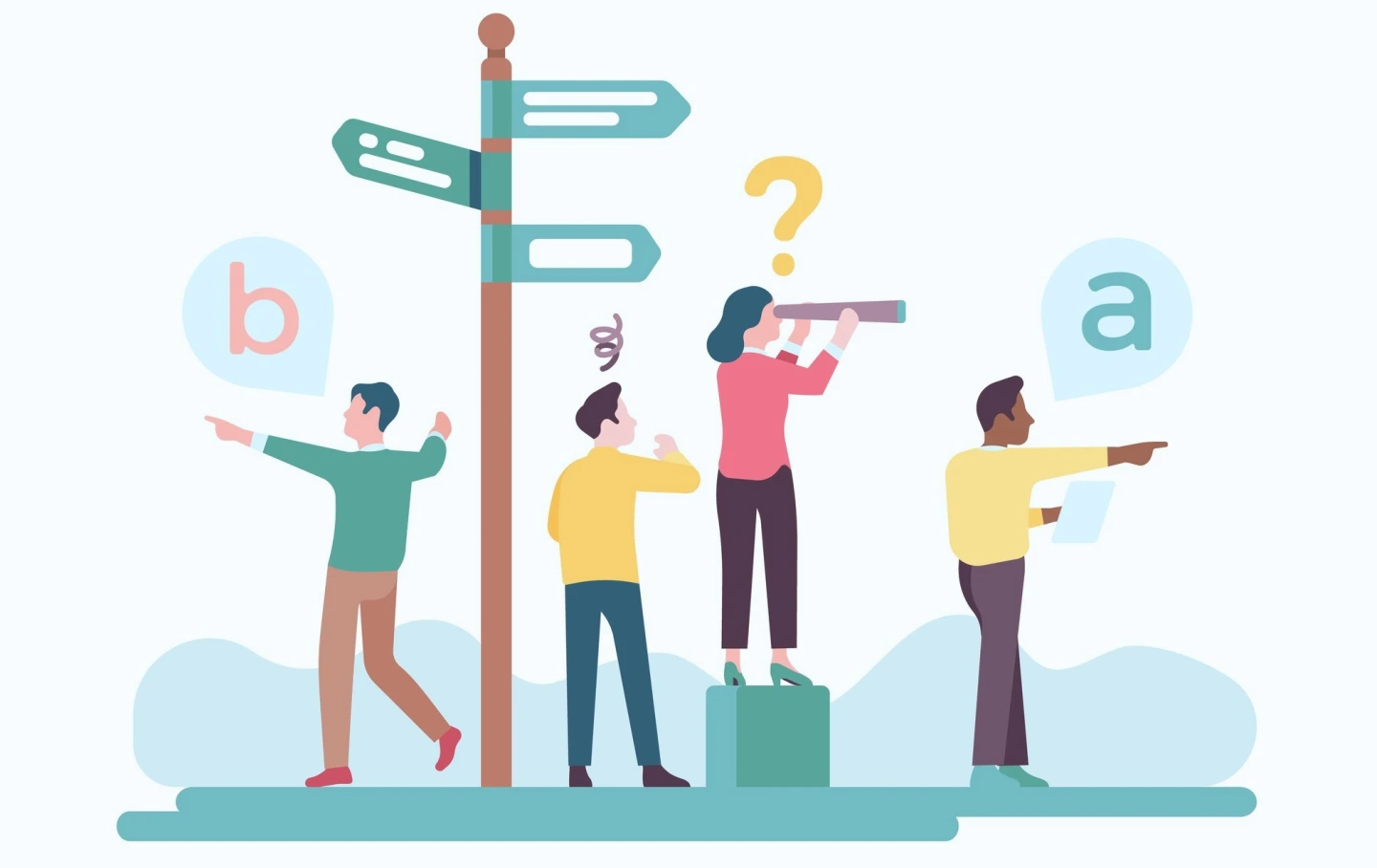 10. Oktober 2024
Wir forschen. Wir gestalten Zukunft.
2
Grundrechtlich geschützte Positionen im Arbeitsverhältnis
§ 16 ABGB
mittelbare Drittwirkung von Grundrechten
Konkretisierung der Wertungen verfassungsmäßig garantierter Rechte
Arbeitnehmer
Art 8 EMRK 
Recht auf Privat- und                Familienleben (Privatsphäre)
Arbeitgeber 
Art 5 StGG 1867 und Art 1 1. ZP EMRK Eigentumsfreiheit 
(privatautonome Gestaltung des Arbeitsverhältnisses)
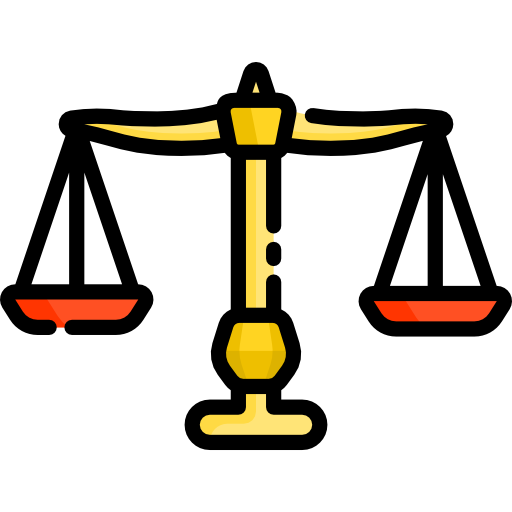 Beurteilung der Zulässigkeit erfordert daher eine Interessenabwägung im Einzelfall
10. Oktober 2024
Wir forschen. Wir gestalten Zukunft.
3
10. Oktober 2024
4
Ausmaß der identitäts-stiftenden Eigenschaft
Wie stark wird Identität durch ein gewisses Merkmal bestimmt?
 je eingriffsintensiver, desto stärkere Rechtfertigung erforderlich
zB bedürfen Vorschriften, die sich auf die Frisur beziehen, eine stärkere Rechtfertigung als Bekleidungsvorschriften
wirken länger nach; sie beeinträchtigen die Privatsphäre bzw Freizeit ungleich schwerer

BVerwG 2 C 3/05, BVerwGE 125, 85 = AuR 2006, 327
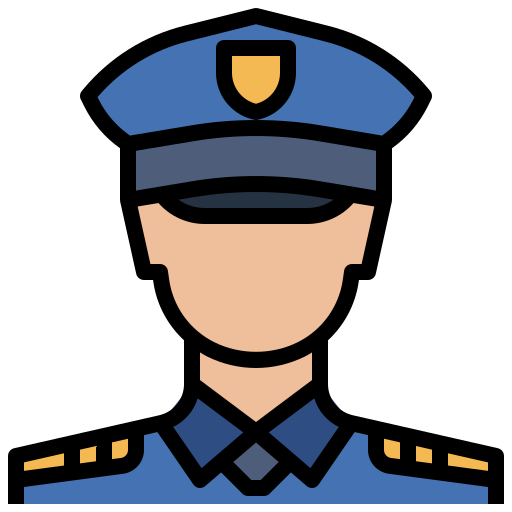 10. Oktober 2024
5
10. Oktober 2024
6
Wahrnehm-barkeit
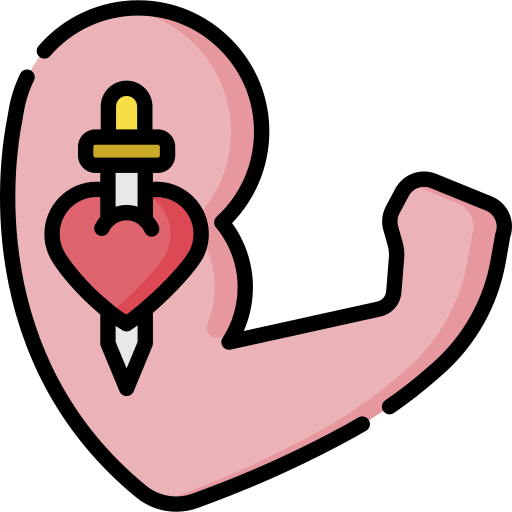 10. Oktober 2024
7
10. Oktober 2024
8
Branchen-üblichkeit
Welche beruflichen Standards gelten in einer gewissen Branche?
bereits mit Vertragsschluss sind gewisse berufsbedingte Einschränkungen vorhersehbar (vertragsbedingte Einschränkungen)
AN entscheiden mit Vertragsschluss über Eingriff in Privatsphäre mit
abhängig von kulturellen Vorstellungen bzw gesellschaftlichen Erwartungshaltungen im Arbeitsumfeld
erscheinungsbezogene Verhaltensstandards
unter Beachtung der geltenden Rechtsordnung
unterliegen stetigem Wandel
10. Oktober 2024
9
10. Oktober 2024
10
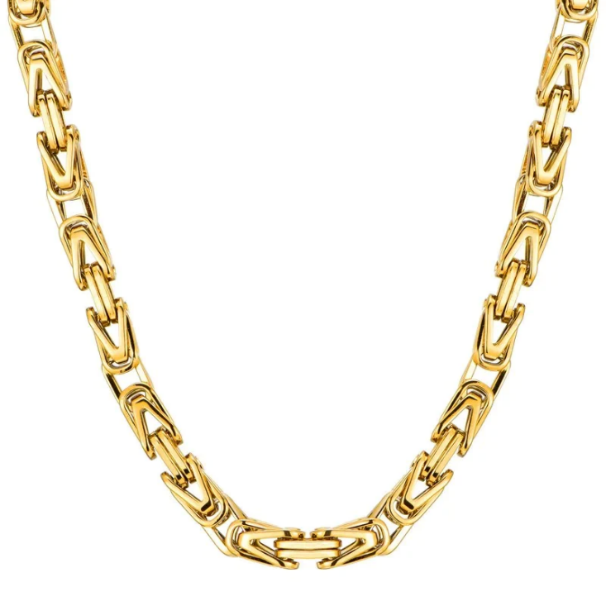 Kunden-kontakt
Wahrung der Unternehmensidentität
Wiedererkennungswert des Unternehmens
einheitliches gepflegtes äußeres Auftreten
berufliche Standards bzw Erwartungshaltungen realisieren sich insbesondere bei AN mit direktem Kundenkontakt
„Königskette“
	OGH 8 ObA 195/98d, DRdA 2000/13, 142 (Firlei) = RdW 1999, 422
„Rosafarbenes Haarband“ 
	OGH 9 ObA 82/15x, ZAS 2016/14, 80 (Stella) = DRdA 2016/24, 246 (Ruß)
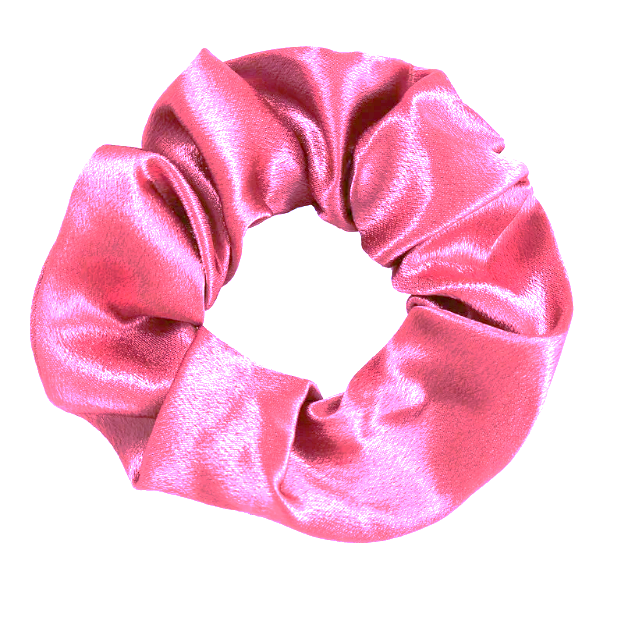 10. Oktober 2024
11
10. Oktober 2024
12
Bereitstellung durch den AG
Wer trägt die Kosten?
Vom AG zur Verfügung gestellt?
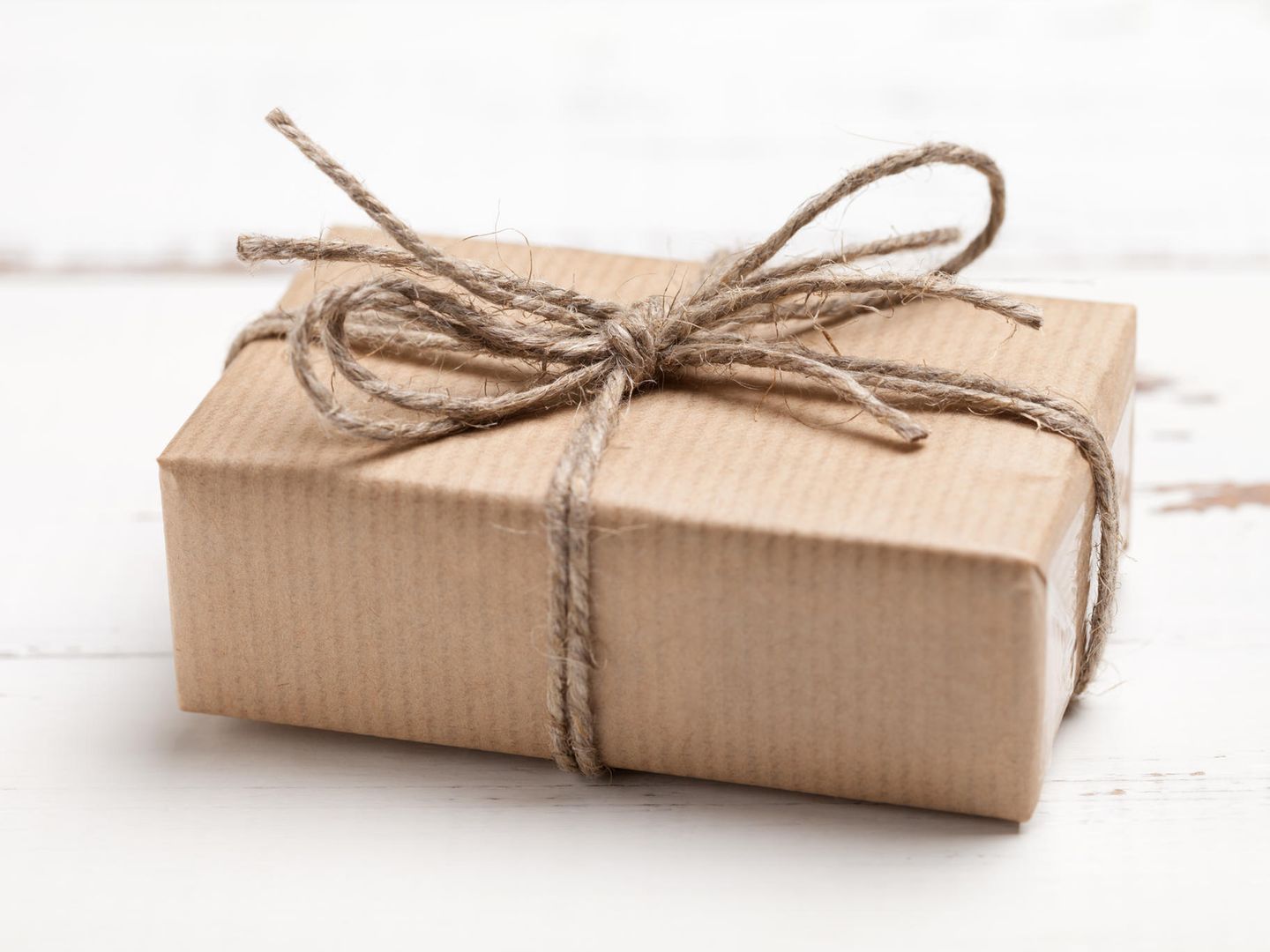 10. Oktober 2024
13
10. Oktober 2024
14
Sicherstellung der betrieblichen Ordnung
Stärkung des Zusammengehörigkeitsgefühls 
Wahrung des Betriebsfriedens 
Symbole, die innerbetriebliches Konfliktpotential schüren
besonders relevant hinsichtlich religiösen, politischen oder weltanschaulichen Symbolen bzw Bekleidung
bereits Auseinandersetzung in der Vergangenheit?
10. Oktober 2024
15
10. Oktober 2024
16
Arbeitnehmer-schutzrechtliche bzw Hygiene-vorschriften
§ 3 Abs 1 S 1 ASchG
 „Arbeitgeber sind verpflichtet, für Sicherheit und      Gesundheitsschutz der Arbeitnehmer in Bezug auf alle Aspekte, die die Arbeit betreffen, zu sorgen.“
keine zweckwidrige Überspannung
konkretes Gefährdungspotential
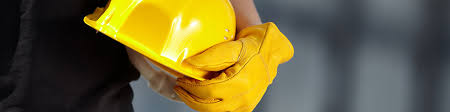 10. Oktober 2024
17
long story short …
kontextabhängige Interessenabwägung bei Eingriffen in Persönlichkeitsrechte
in Bezug auf das äußere Erscheinungsbild sind verschiedene Kriterien zu beachten, insbesondere
Branchenüblichkeit
Kundenkontakt
arbeitnehmerschutzrechtliche bzw Hygienevorschriften
je eingriffsintensiver Vorgaben sind, desto eher bedürfen sie einer                weitergehenden sachlichen Rechtfertigung
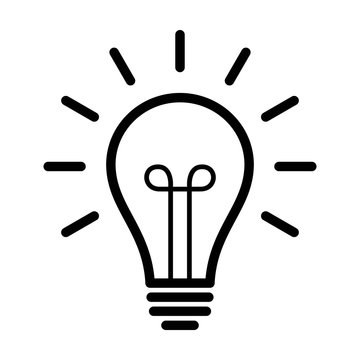 10. Oktober 2024
Wir forschen. Wir gestalten Zukunft.
18
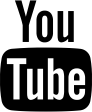 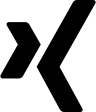 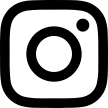 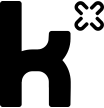 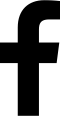 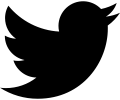 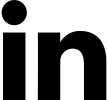 2023 © Universität Graz, Kommunikation und Öffentlichkeitsarbeit
Foto Seite 1: David Schreyer | Foto Seite 2: Uni Graz/Kanizaj | Rendering: Aberjung GmbH